grk102
ch11
λαλῶμεν ἑλληνιστί!
νῦν δή (“right now”), τίς λαμβάνει τὸ ἀργύριον;
πότερον λαμβάνει αὐτὸ....
ἡ Ὀλίβια, ἢ
ὁ Θωμᾶς, ἢ
ὁ Χρισοφόρος, ἢ
ὁ Ἄγγυς, ἢ
ὁ διδάσκαλος;
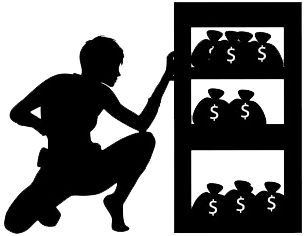 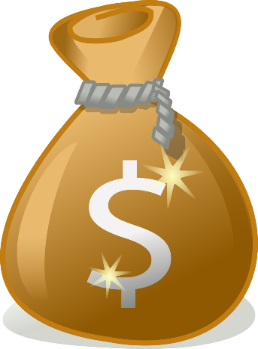 τὸ ἀργύριον,τοῦ ἀργυρίου
λαλῶμεν ἑλληνιστί! (cont’d)
χθές (“yesterday”), τίς ἔλαβε τὸ ἀργύριον;
πότερον ἔλαβεν αὐτὸ....
ἡ Ὀλίβια, ἢ
ὁ Θωμᾶς, ἢ
ὁ Χρισοφόρος, ἢ
ὁ Ἄγγυς, ἢ
ὁ διδάσκαλος;
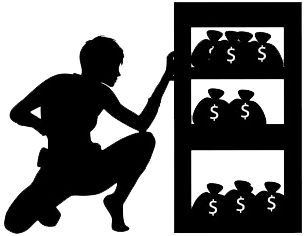 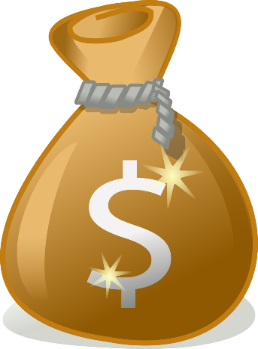 τὸ ἀργύριον,τοῦ ἀργυρίου
λαλῶμεν ἑλληνιστί! (cont’d)
ἆρα χαίρει ὁ / ἡ ____ τὸ ἀργύριον λαβών / λαβοῦσα;
ναί / οὐχί· ____
ἆρα δεῖ τὸν / τὴν ____ τὸ ἀγύριον λαβεῖν;
ναί / οὐχί· ____
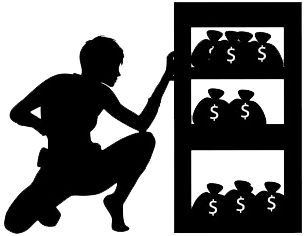 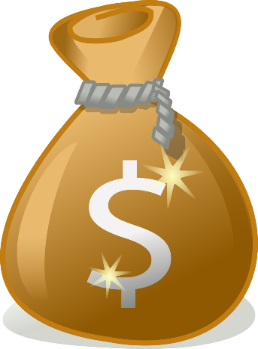 τὸ ἀργύριον,τοῦ ἀργυρίου
λαλῶμεν ἑλληνιστί! (cont’d): Principal Parts
λαμβάνω (quizzed)
γίγνομαι (not quizzed)
γίγνομαι
 γενήσονται
 ἐγενόμην
λαλῶμεν ἑλληνιστί! (cont’d): Principal Parts
λαμβάνω (quizzed)
 λαμβάνω
 λήψομαι
 ἔλαβον
γίγνομαι (not quizzed)
γίγνομαι
 γενήσονται
 ἐγενόμην
λαλῶμεν ἑλληνιστί! (cont’d): Principal Parts
ἀποθνῄσκω (pres system)
__________ (fut mid)
__________ (aor act/mid)
εἰσάγω (pres system)
__________ (fut act/mid)
__________ (aor act/mid)
λείπω (pres system)
__________ (fut act/mid)
__________ (aor act/mid)
μανθάνω (pres system)
__________ (fut mid)
__________ (aor act/mid)
πάσχω (pres system)
__________ (fut mid)
__________ (aor act/mid)
Aorist λαμβάνω, γίγνομαι
Aorist λαμβάνω, γίγνομαι
λαλῶμεν ἑλληνιστί! (cont’d)
ΔΙΔΑΣΚΑΛΟΣ τί ἐποίηασας χθές; πότερον...
ἔμαθες, ἢ
ἀνέγνως, ἢ
ἔπαισας ἠλεκρονικῶς;
ΜΑΘΗΤΡΙΣ/ΜΑΘΗΤΗΣ ὦ διδάσκαλε,
ἔμαθον
ἀνέγνων
ἔπαισα ἠλεκρονικῶς
Tense and its Components
Time and Aspect
TENSE
Time
Aspect
When it happens
How it happens
ASPECT
Imperfective
Aoristic
continuous, repeated,attempted, initiated
simple, completed,undefined
Aorist Tense: Time (varies!)
Indic =
Past
ἔλαβον “I took”
Imperat =
Present
λαβέ “take!”
Inf mostly =
Timeless/quasi-present
λαβεῖν βούλομαι “I want to take”
PTC =
Prior time or timeless
λαβών “having taken” / “taking”
λαλῶμεν ἑλληνιστί! (cont’d)
ΔΙΔΑΣΚΑΛΟΣ τί ἐποίηασας χθές; πότερον...
ἔμαθες, ἢ
ἀνέγνως, ἢ
ἔπαισας ἠλεκρονικῶς;
ΜΑΘΗΤΡΙΣ/ΜΑΘΗΤΗΣ ὦ διδάσκαλε,
ἔμαθον
ἀνέγνων
ἔπαισα ἠλεκτρονικῶς
λαλῶμεν ἑλληνιστί! (cont’d)
αἱρέω (take)
1. αἱρέω (present)
2. ________ (future)
3. ________ (aorist)
ἔρχομαι (go)
1. ἔρχομαι
2. ________
3. ________
λέγω (say)
1. λέγω
2. ________
3. ________
ὁράω (see)
1. ὁράω
2. ________
3. ________
φέρω (bear, carry)
1. φέρω
2. ________
3. ________
Quiz Quotation
Φιλέλλην δὲ γενόμενος ὁ Ἄμασις ἄλλα τε ἐς Ἑλλήνων μετεξετέρους ἀπεδέξατο καὶ δὴ καὶ τοῖσι ἀπικνεομένοισι ἐς Αἴγυπτον ἔδωκε Ναύκρατιν πόλιν ἐνοικῆσαι.
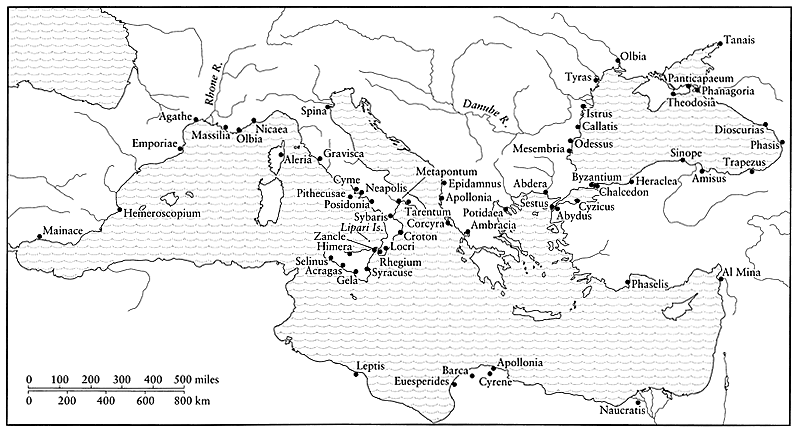 Some vocab. …
apoikia, “colony”
metropolis, “mother city”
emporion, “market”
outside town
overseas trading post
Al Mina
Gravisca (Italy)
Naukratis
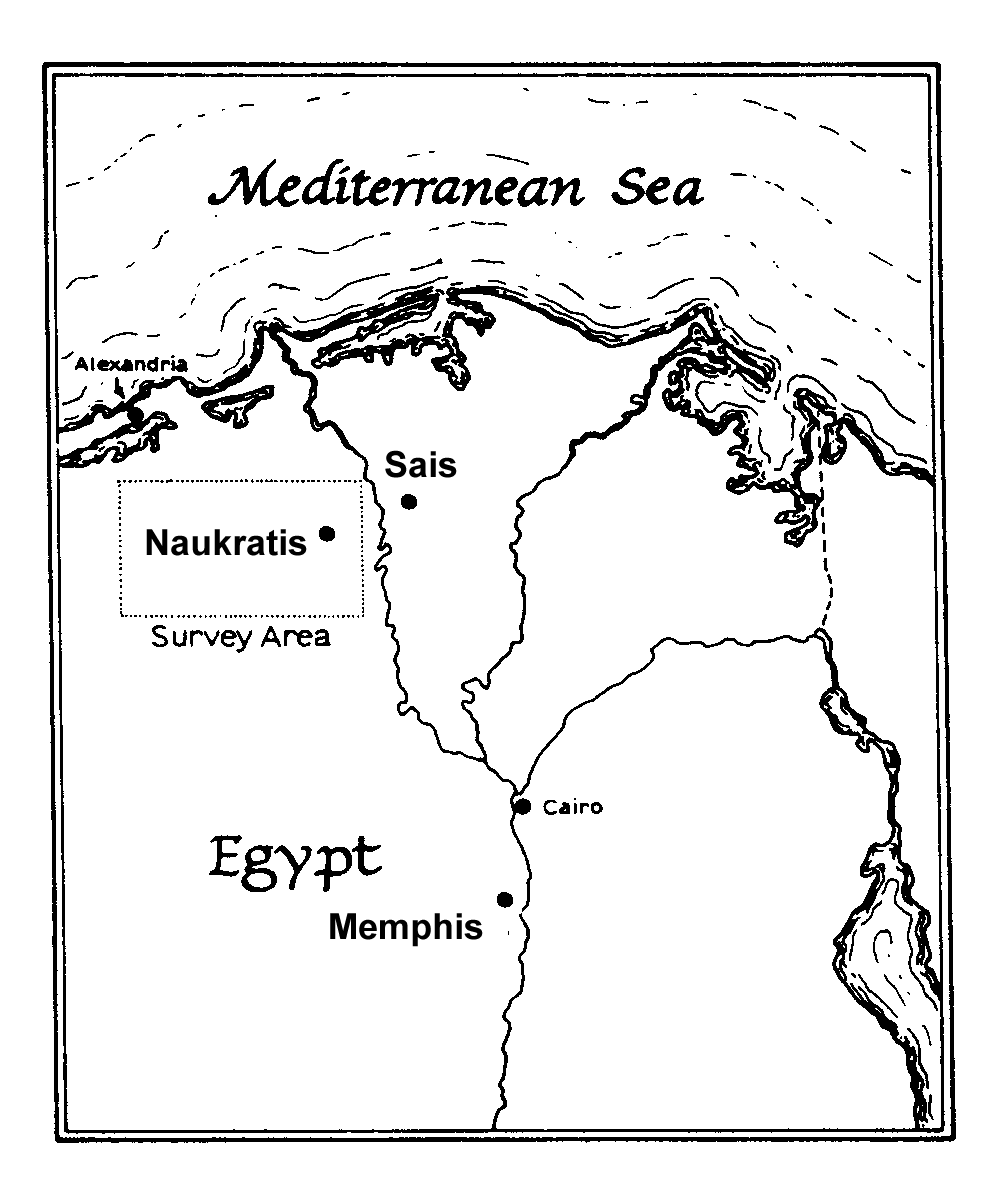 Naukratis, Pandemos Dedications
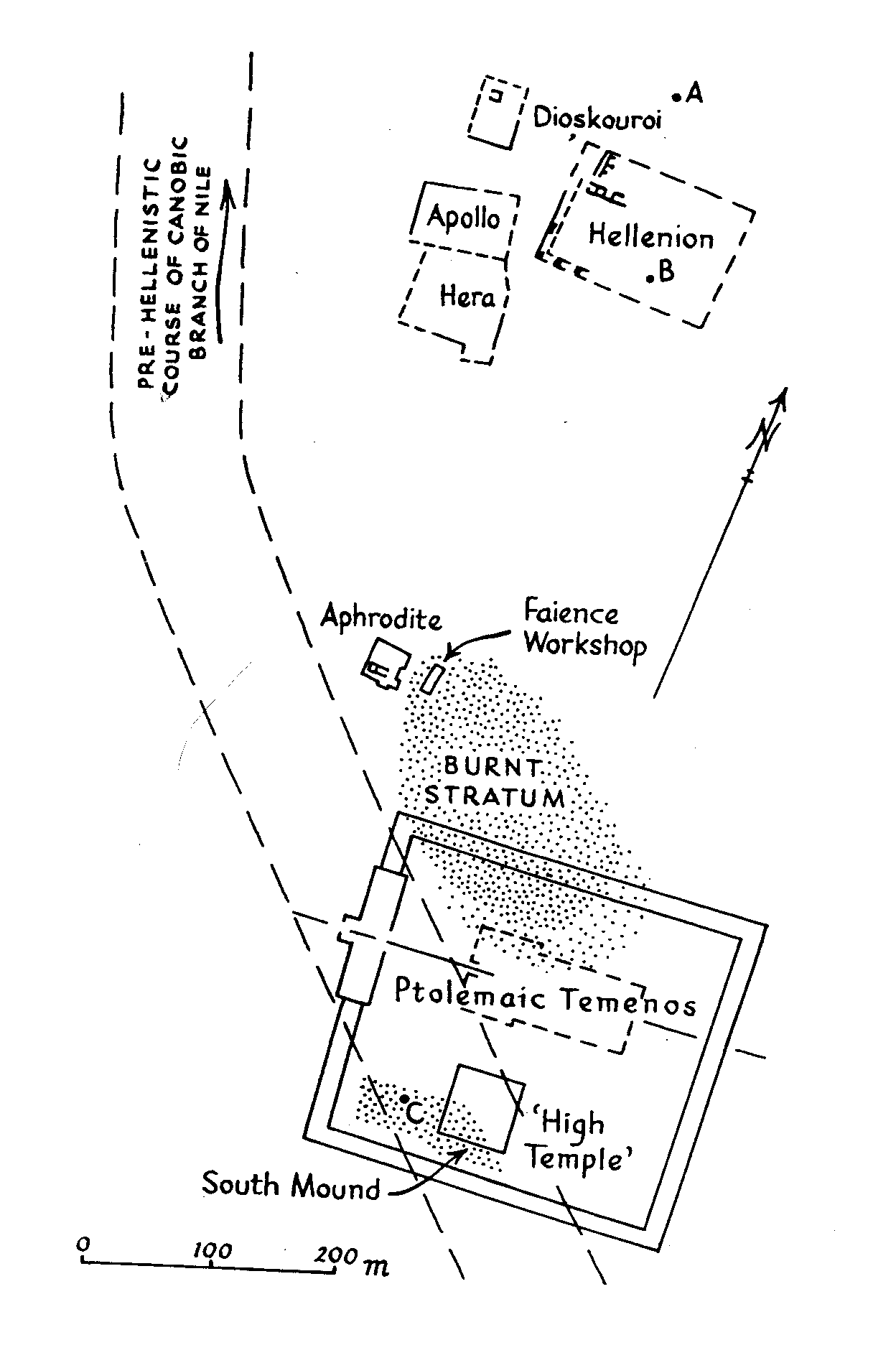 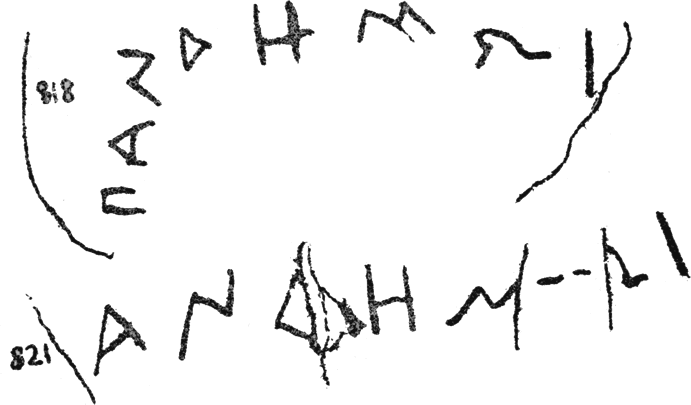 [AFRODI]THI PANDHMWI
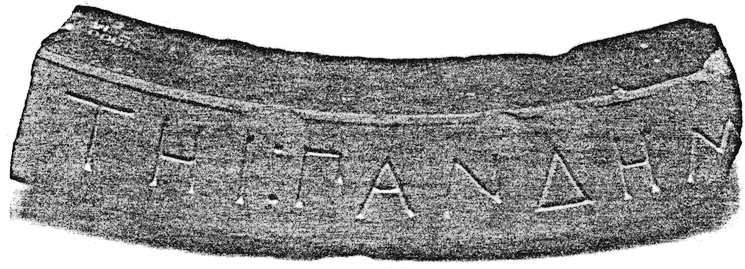 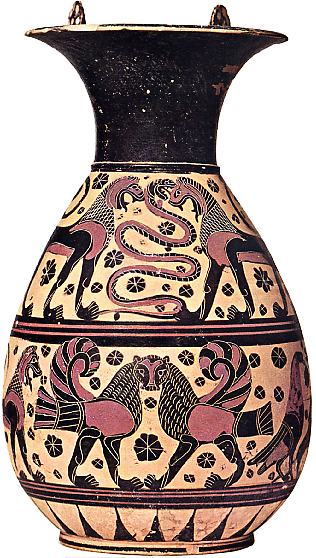 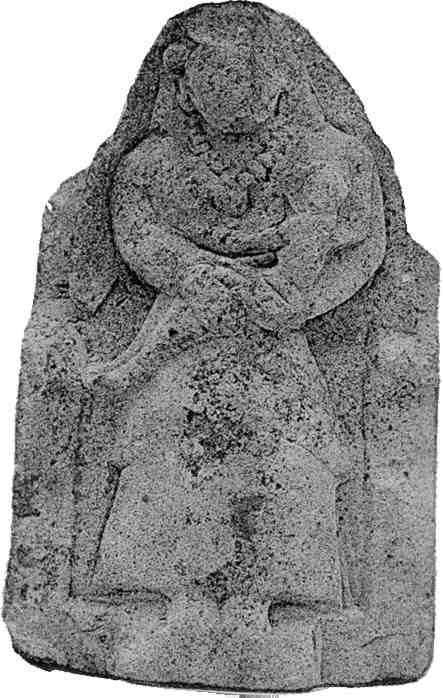 Isis-like figure holding child. Temple of Aphrodite, Naukratis (500s BCE?)
“Orientalizing” Corinthian (not Naukratis) Olpe, ca. 600 BCE
λαλῶμεν ἑλληνιστί. ῥήματα
αἱρέω (take)
_________ (present)
_________ (future)
_________ (aorist)
ἔρχομαι (go)
_________
_________
_________
λέγω (say)
_________
_________
_________
ὁράω (see)
_________
_________
_________
φέρω (bear, carry)
_________
_________
_________
αἱρέω
ὁράω
αἱρήσω
ὄψομαι
εἷλον
εἶδον
φέρω
ἔρχομαι
οἴσω
εἶμι
ἤνεγκον
ἦλθον
λέγω
λέξω
εἶπον